স্বাগতম
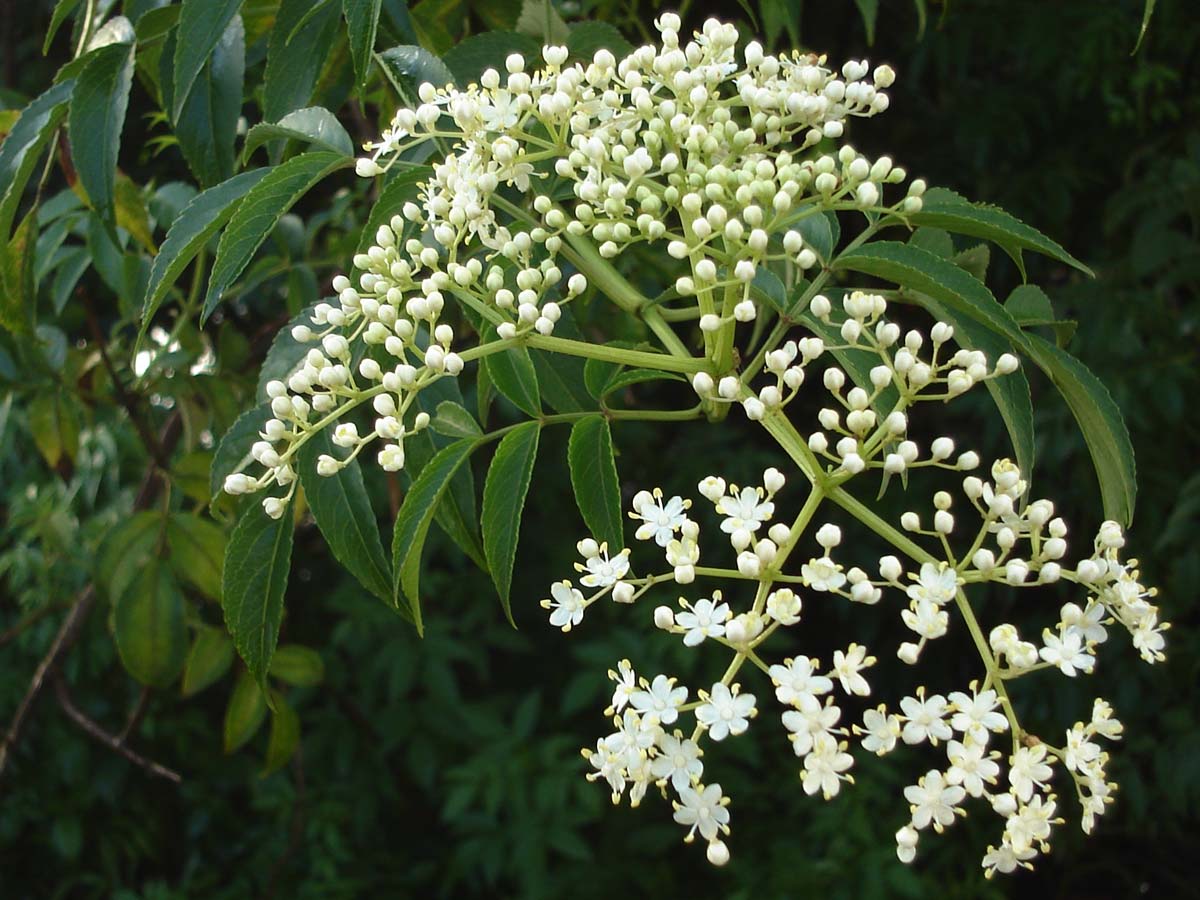 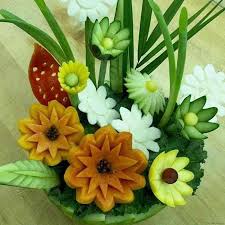 শিক্ষক পরিচিত
নাম শিরিন আক্তার
সহকারি শিক্ষক(বাংলা)
হাসন্দিবিজয় নগর নারি শিক্ষা
নিকেতন।
লক্ষ্মীপুর সদর,লক্ষ্মীপুর
পাঠ পরিচিতি
শ্রেণিঃনবম
বিষয়ঃ বাংলা ১ম(গদ্য)
সময়ঃ ৫০মিনিট
তারিখঃ ১৫-০৩-২০২০
নিচের  ছবিতে কোনটি কি গাছ বলতো?
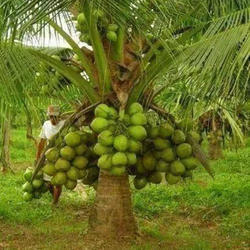 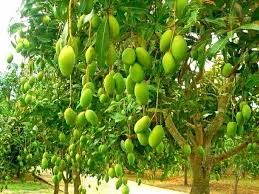 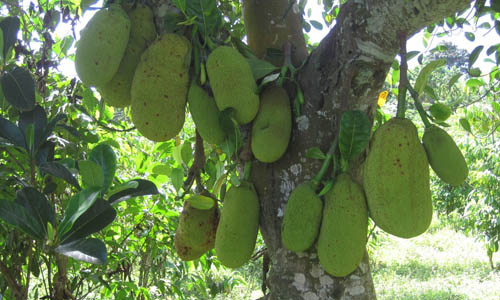 কাঁঠাল
আম
নারকেল
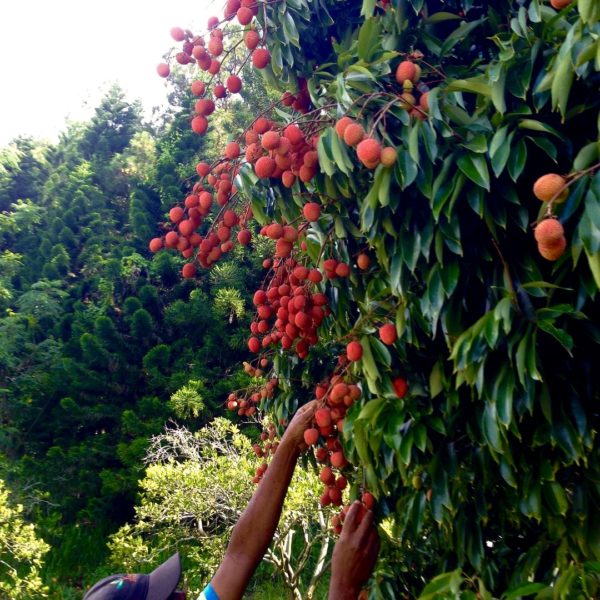 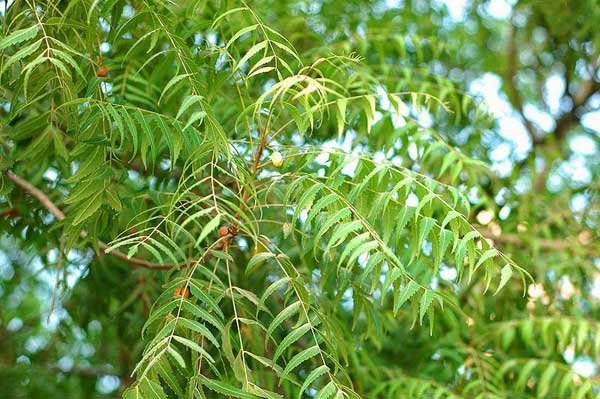 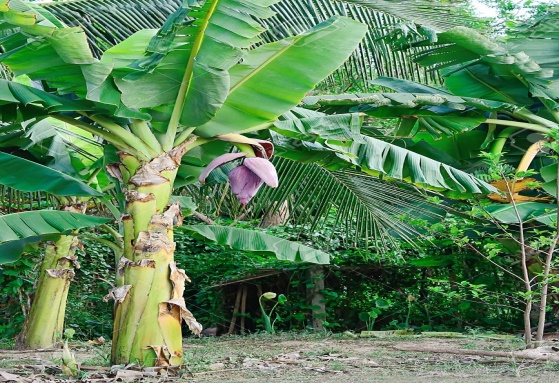 নিম
লিচু
কলা
এবার ছবির গাছটির নাম বলতো?
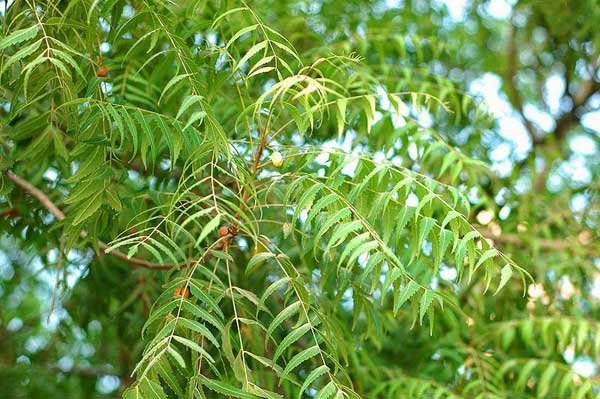 নিম
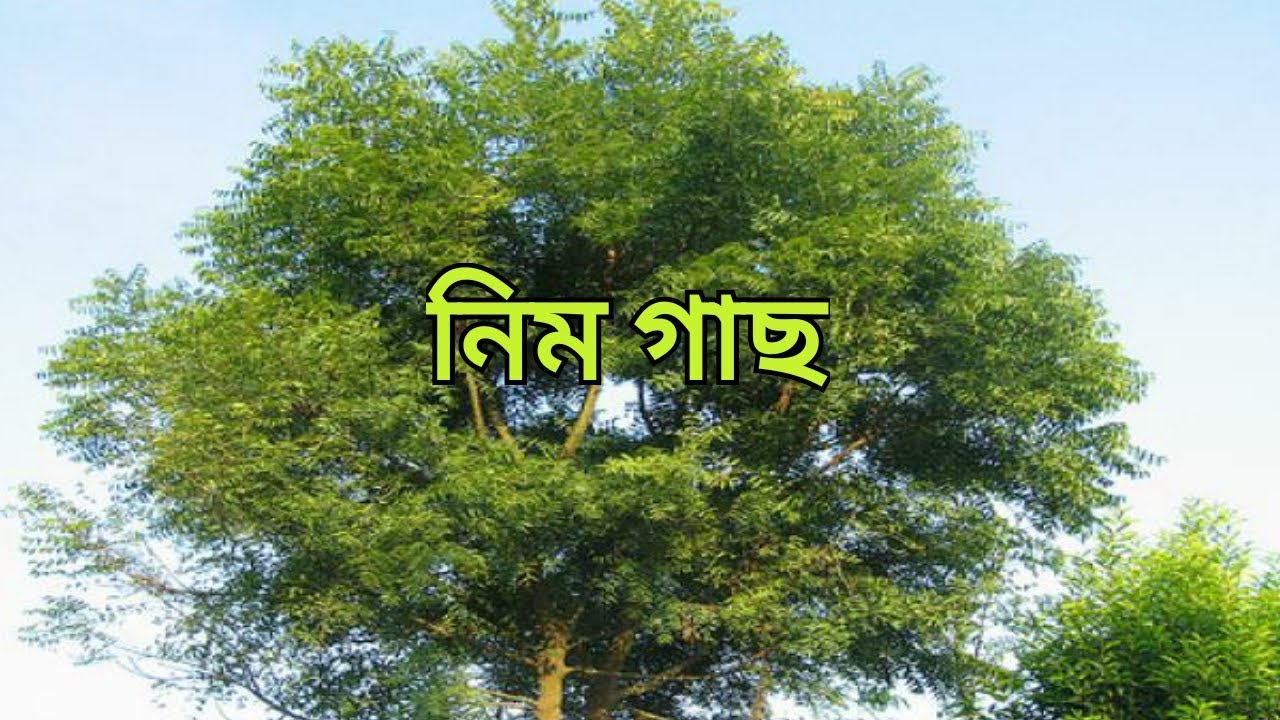 বনফুল
শিখনফল
এই পাঠ শেষে শিক্ষার্থীরা …..
লেখক পরিচিতি বলতে পারবে।
নিম গাছের ব্যবহার সম্পর্কে বলতে পারবে।
নতুন শব্দগুলির অর্থ বলতে পারবে।
নিমগাছের সাথে ওদের বাড়ির লক্ষ্মী বউটার
    সাদৃশ্য ব্যাখ্যা করতে পারবে।
মৃত্যু
জন্ম
১৮৯৯খ্রি ১৯শে জুলাই
১৯৭৯খ্রি ৯ইফেব্রুয়ারী
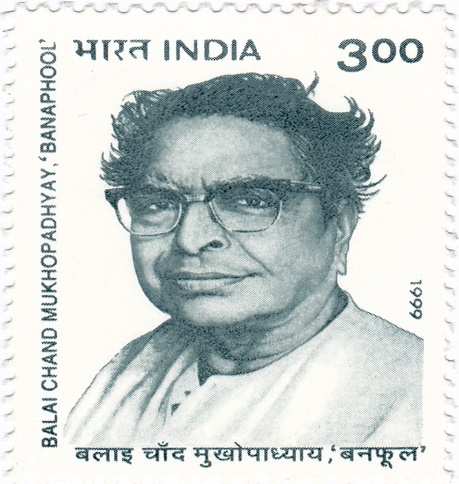 প্রকৃত নাম
উল্লেখযোগ্য গল্পগ্রন্থ
বলাইচাঁদ মুখোপাধ্যায়
অনুগামিনী ঊর্মিমালা
বিন্দুবিসর্গ
উপাধি লাভ
পদ্মভূষণ
উপাধি লাভ
পদ্মভূষণ
আদর্শ পাঠ
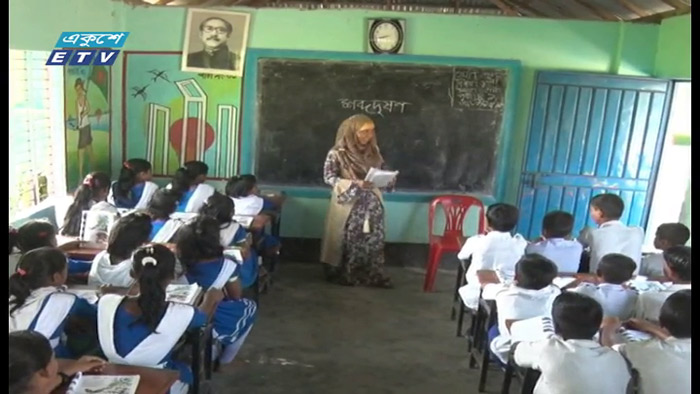 সরব পাঠ
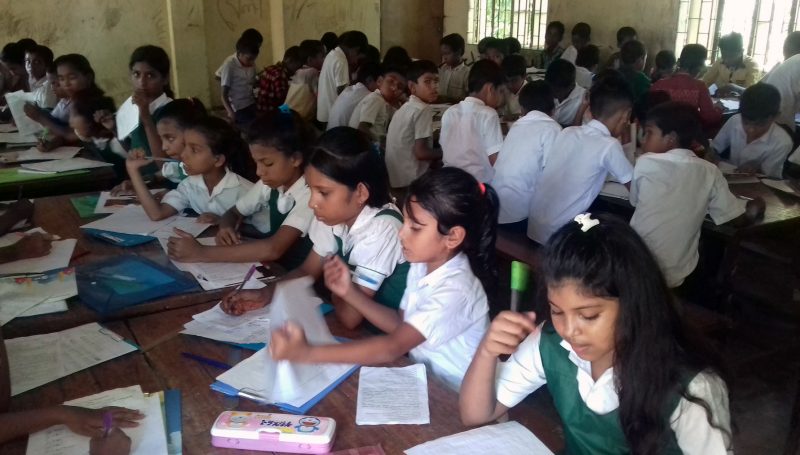 শব্দার্থ
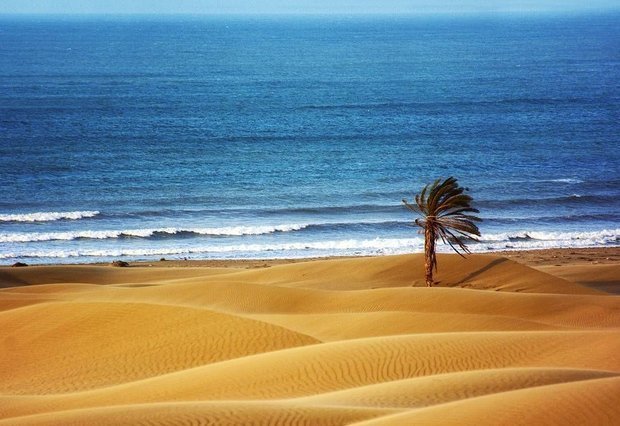 সমুদ্র
সায়রে
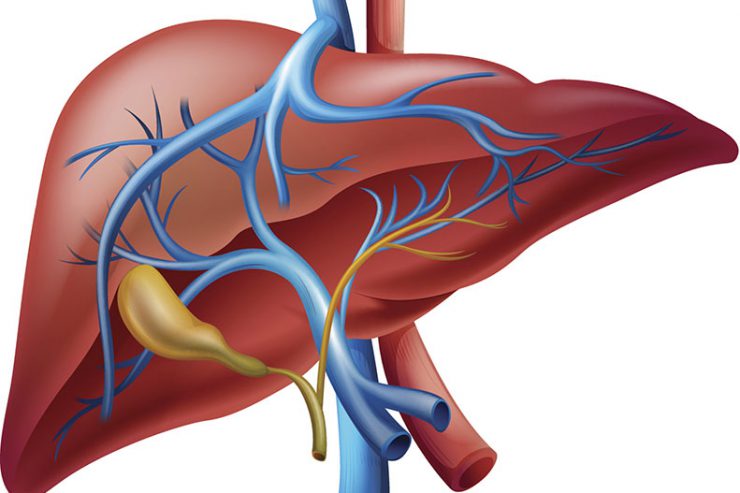 যকৃত
কলিজা
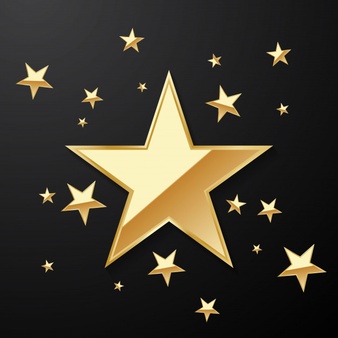 তারা
নক্ষত্র
জোড়ায় কাজ
নিম গাছের উপকারিতা সম্পর্কে ৫টি বাক্য লিখ
ভিডিওটি লক্ষ কর
দলীয় কাজ
ওদের বাড়ি গৃহ কর্মে নিপুণা লক্ষ্মী বউটার ঠিক এমন দশা গল্পের আলকে লিখ।
মূল্যায়ন
বনফুল কত সালে জম্ম গ্রহন করেন?
উর্মিমালা বনফুলের কোন ধরনের রচনা?
নিমের পাতা খেলে কি হয়?
নিমগাছ গল্পের ম্যাজিক বাক্য কোনটি?
বাড়ির কাজ
পরিবেশের ভারসাম্য রক্ষায় ও ঔষধি গাছ হিসেবে নিম 
গাছের গুরুত্ব নিম গাছ গল্পের আলোকে বিশ্লেষণ কর।
ধন্যবাদ
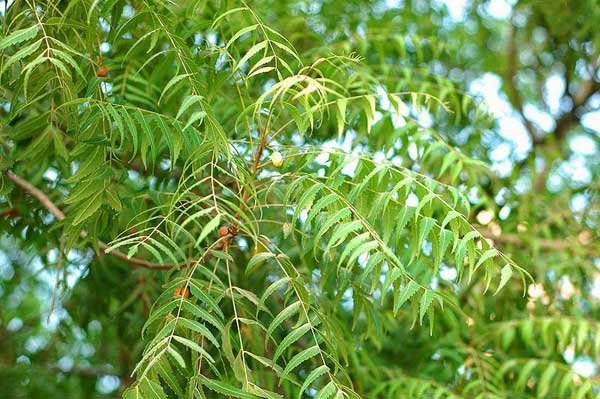 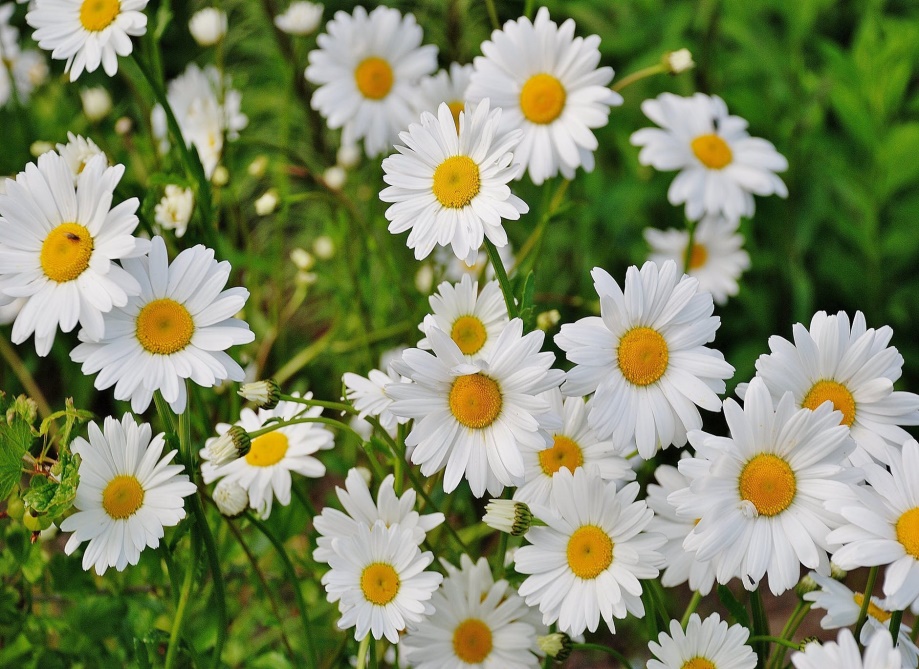